Proefwerk hoofdstuk 8
Oefentoets leerjaar 3
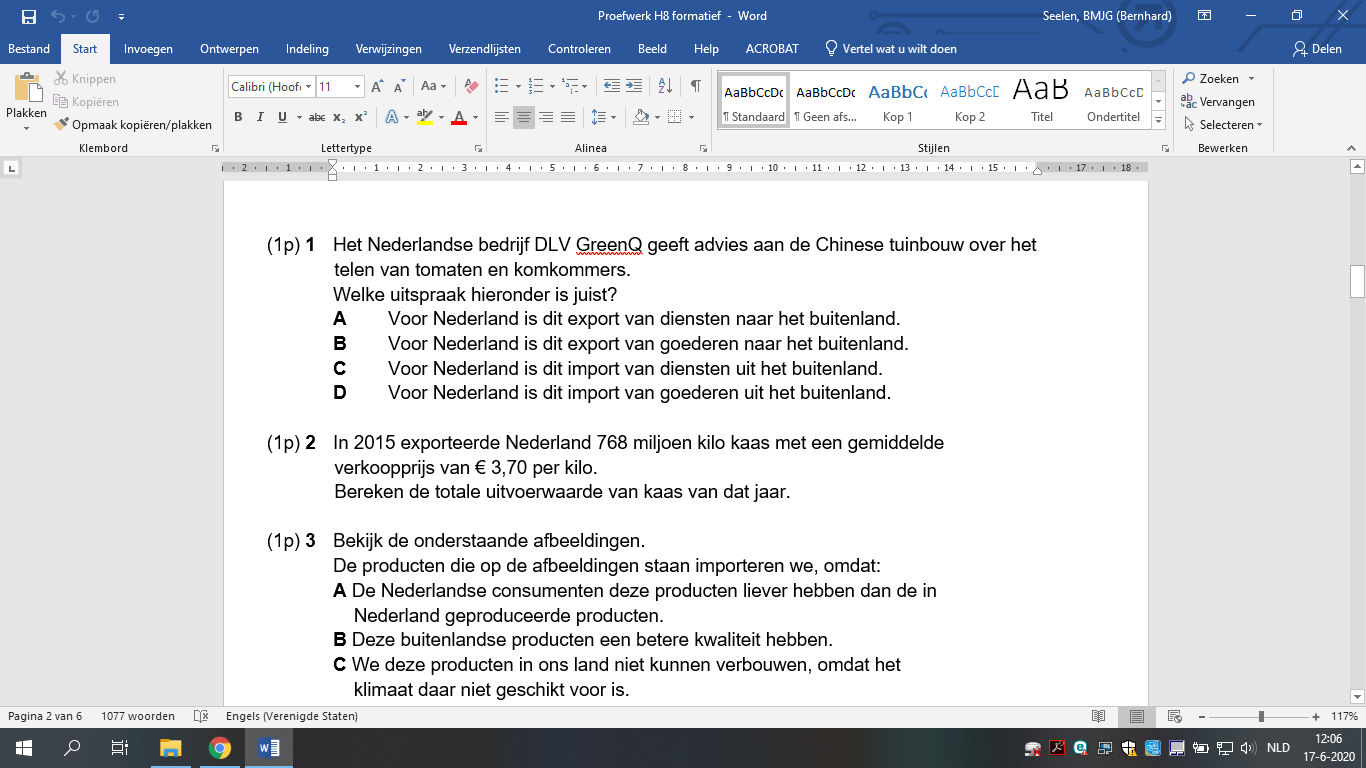 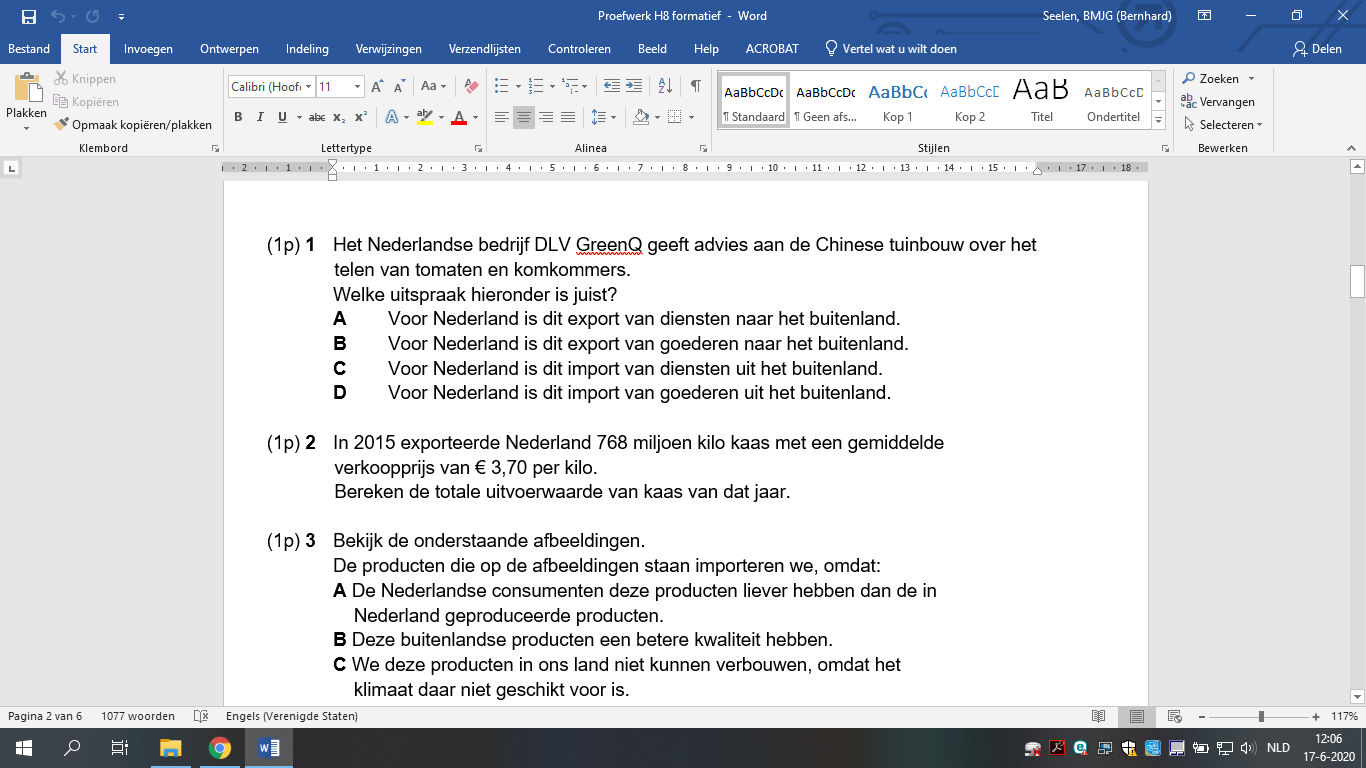 768.000.000 x 3,70 = € 2.841.600.000
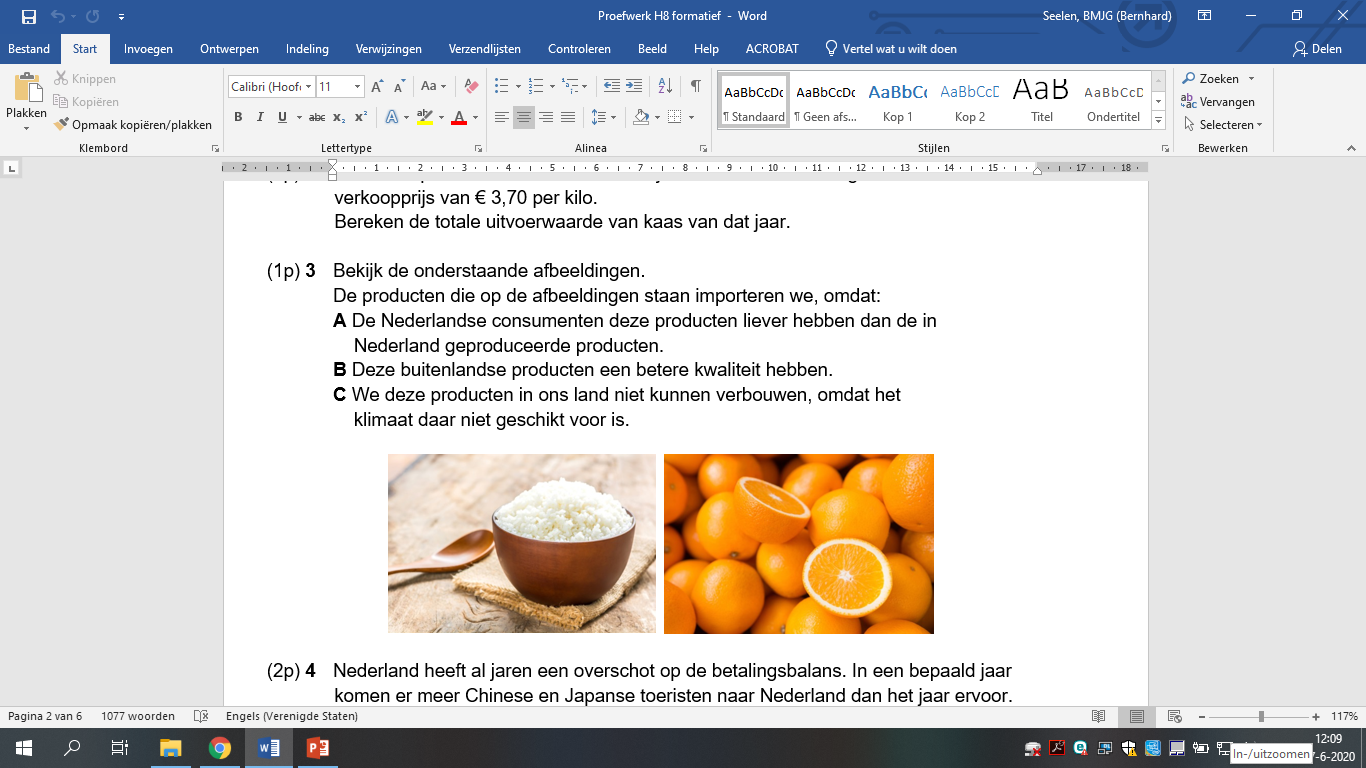 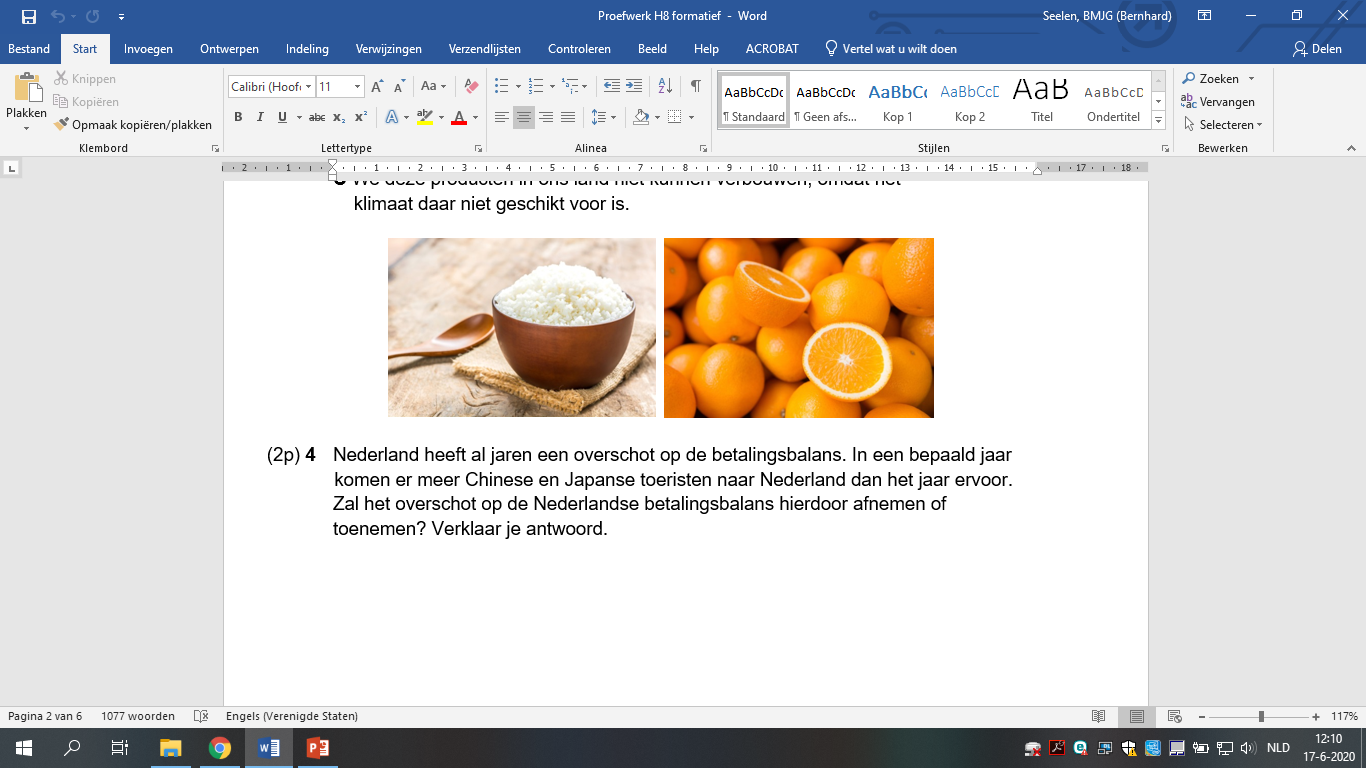 De toeristen zullen meer geld uitgeven voor de Nederlandse diensten, het overschot zal dus toenemen.
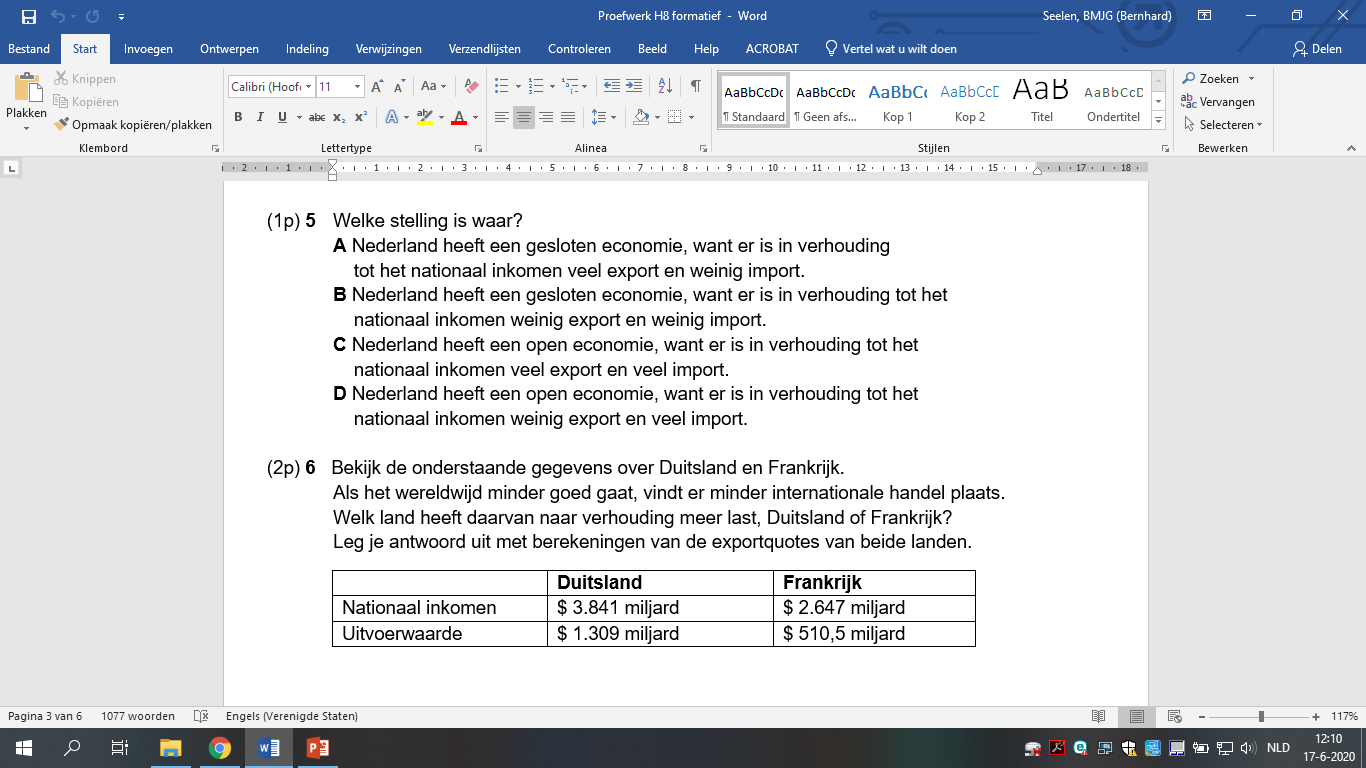 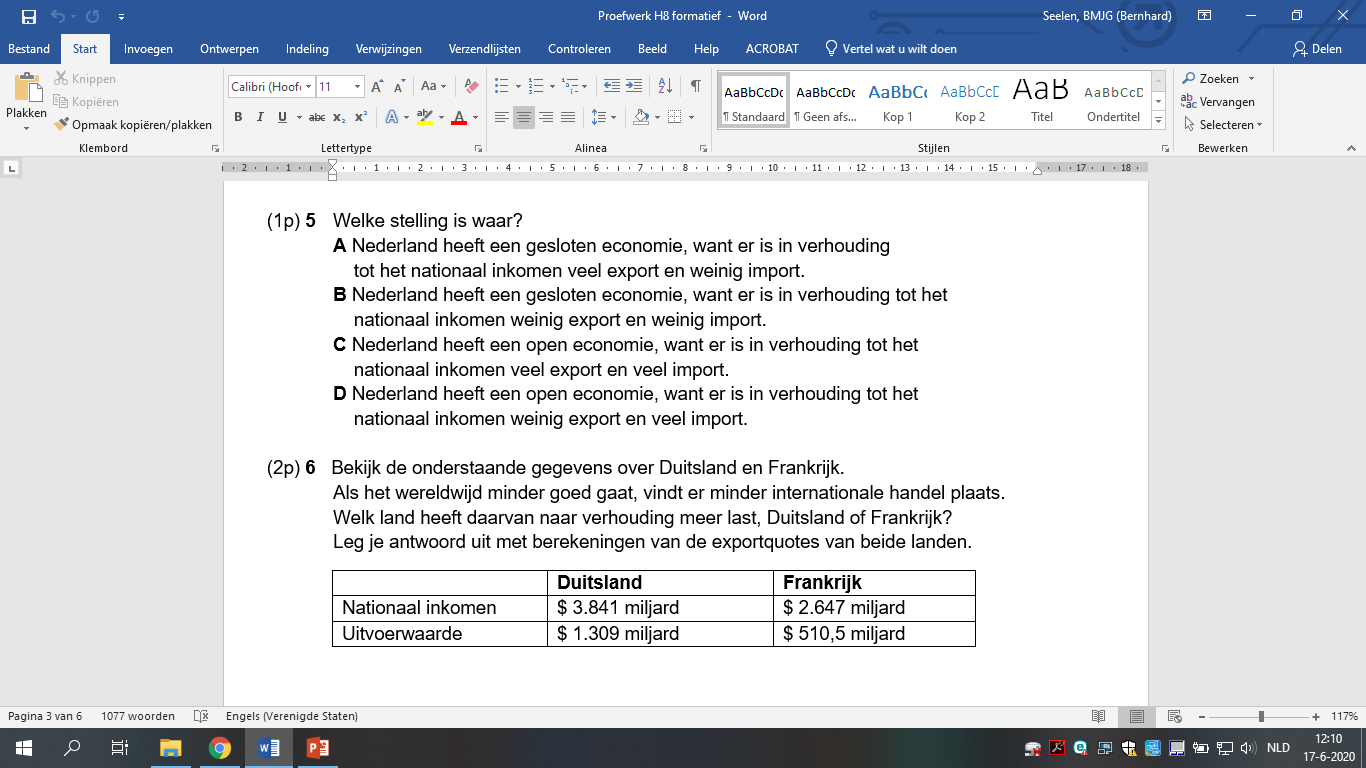 Exportquote Duitsland is 34,1%
Exportquote Frankrijk is 19,3%
Als de wereldhandel afneemt heeft dat voor Duitsland grotere gevolgen, hun quote is namelijk hoger.
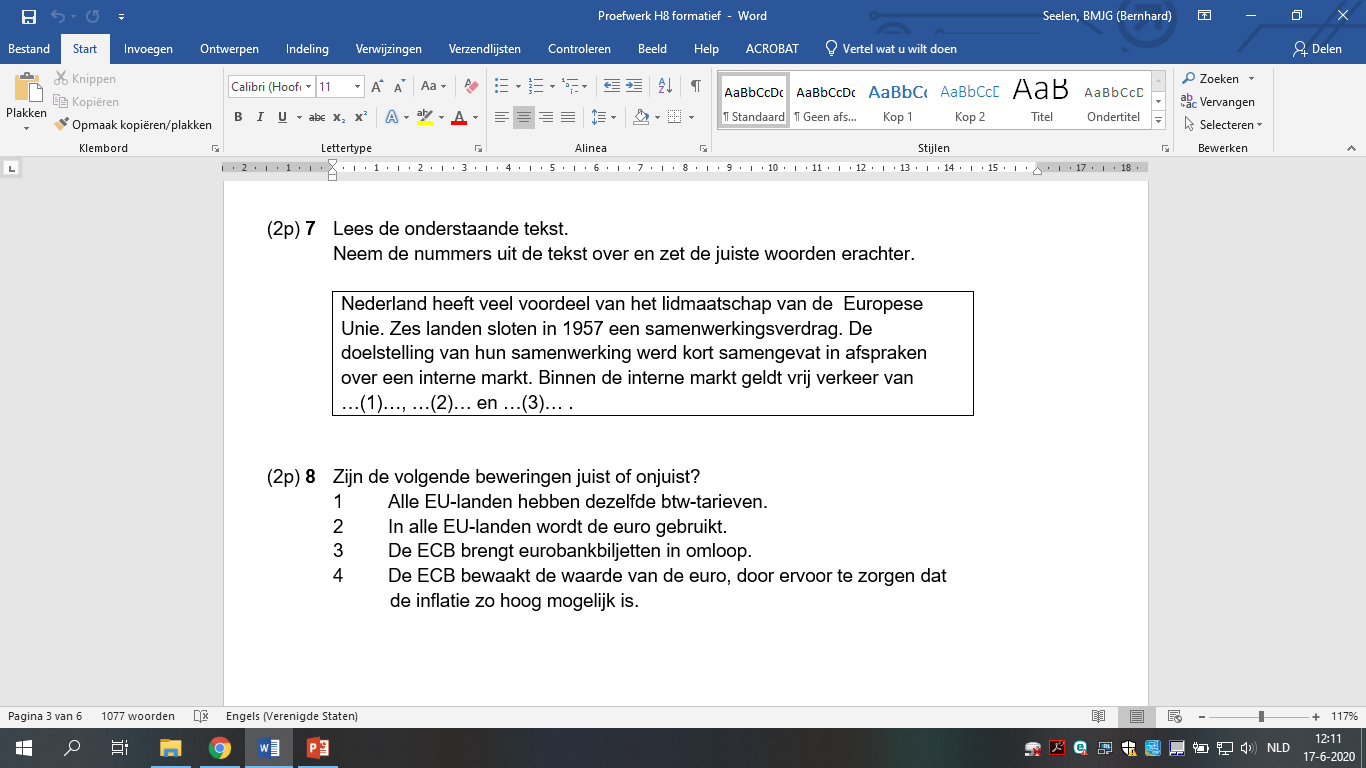 7
1 onjuist
2 onjuist
3 juist
4 onjuist
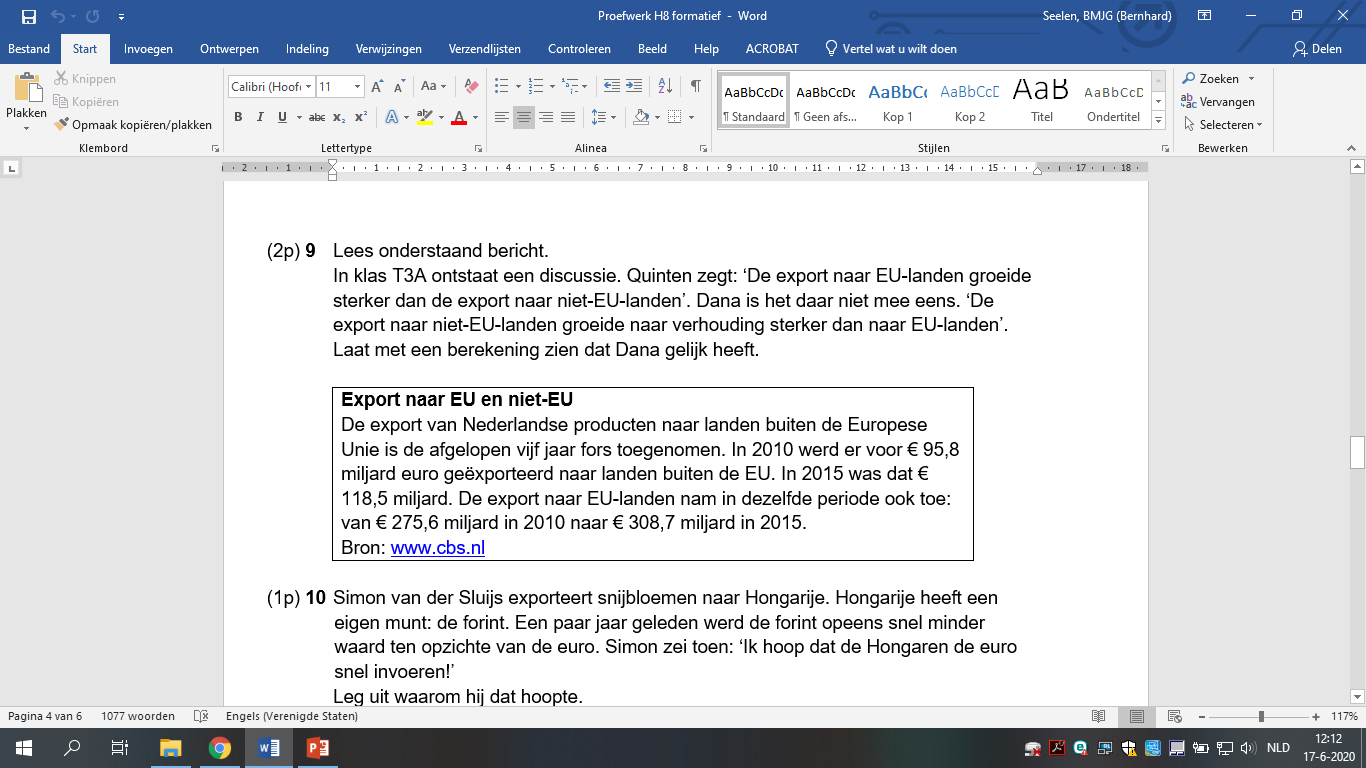 8
Stijging EU landen : 100 : 275,6 x (308,7 – 275,6) = 12,0%
Stijging niet EU: 100 : 95,8 x (118,5 – 95,8) = 23,7%
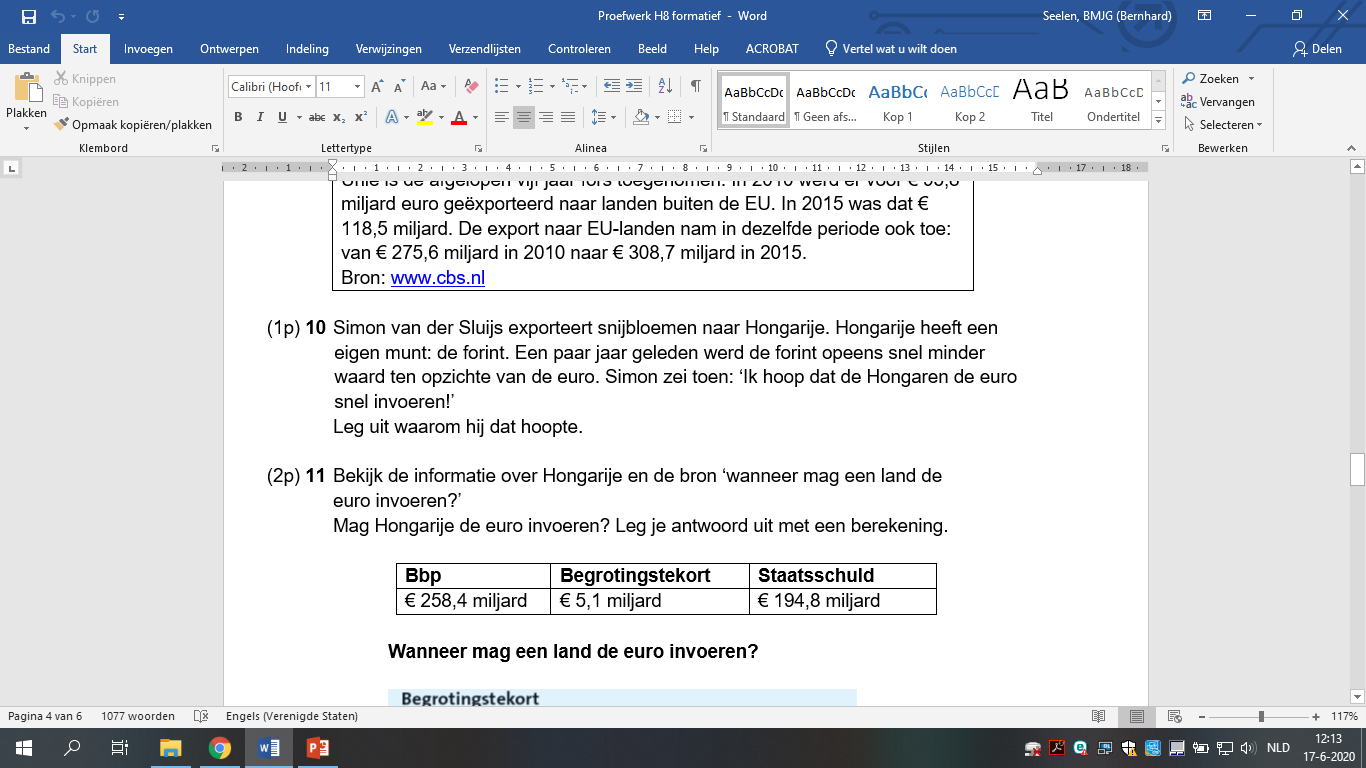 9
Als Hongarije net als Nederland ook de euro heeft, hoeft Simon niet meer te wisselen, dat bespaart hem tijd, geld en het risico van koersschommelingen.
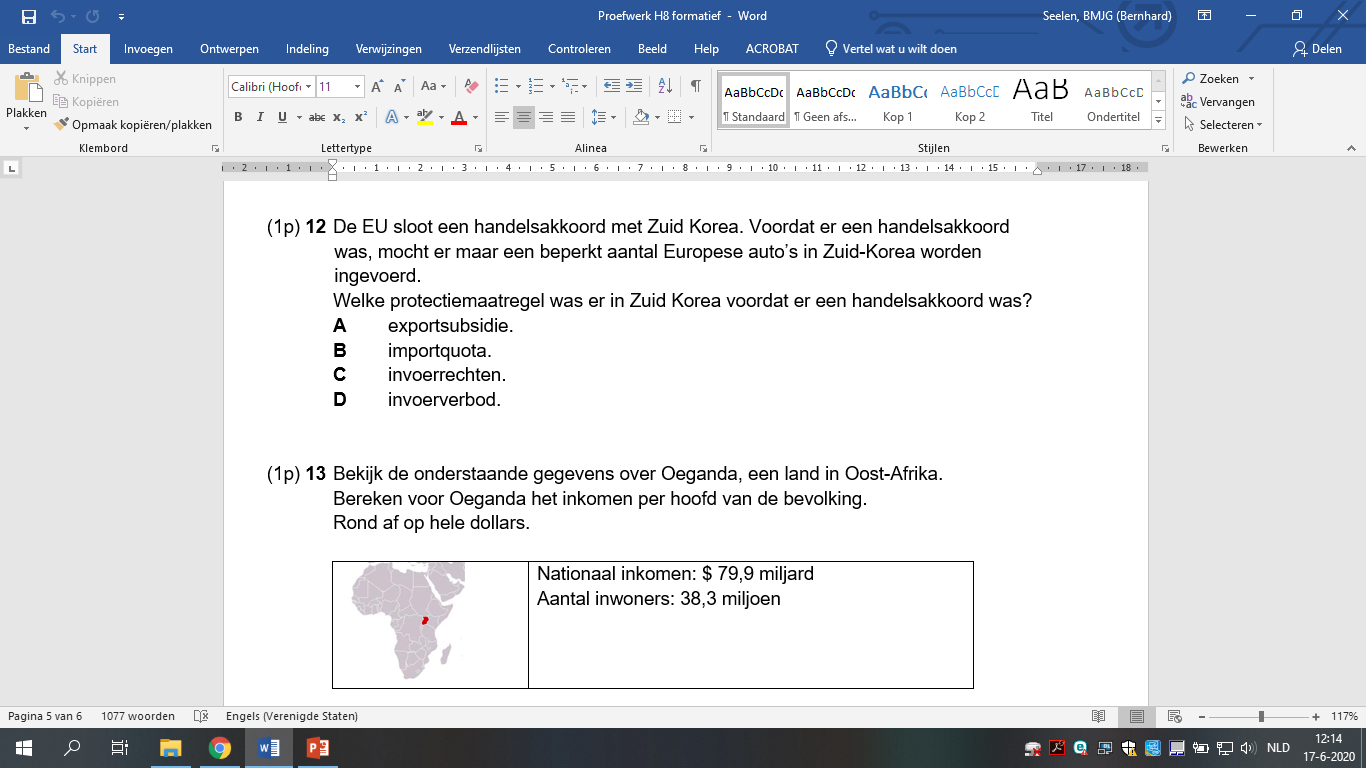 10
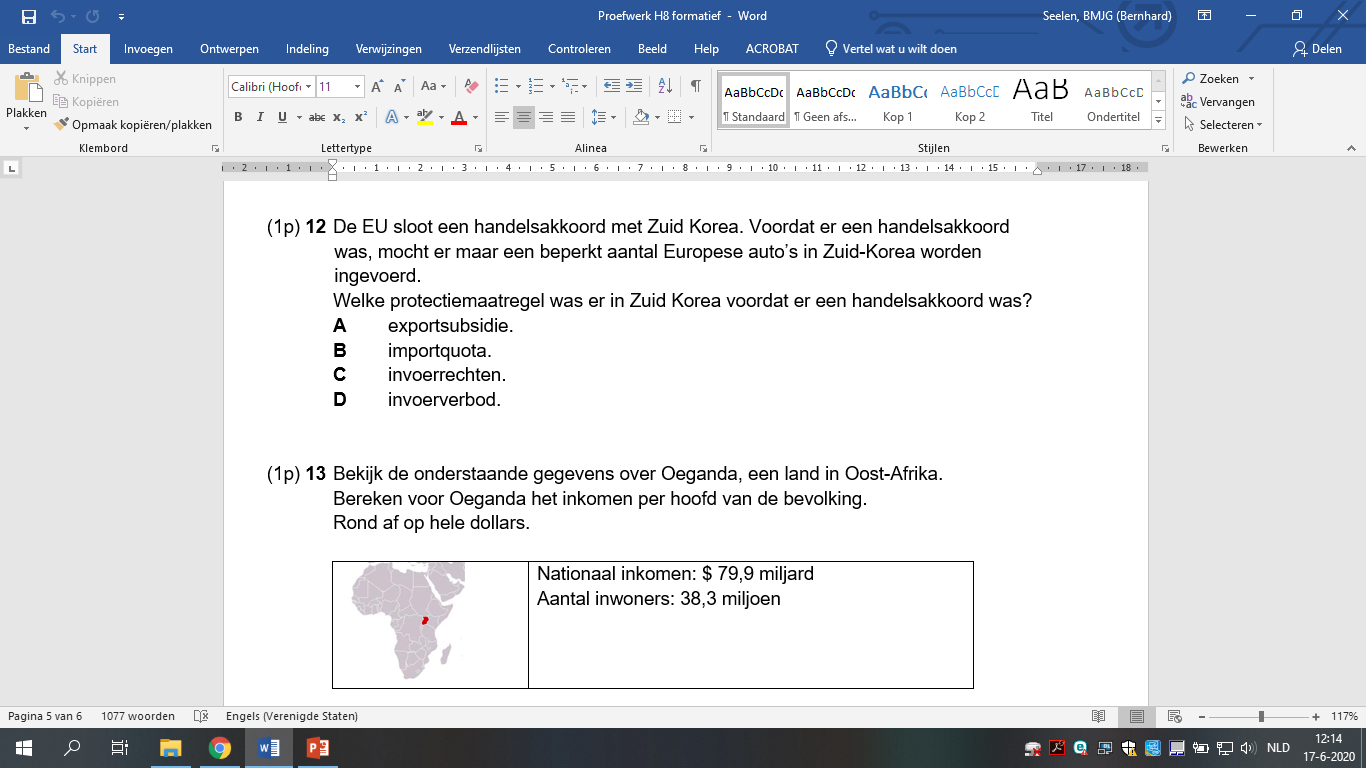 11
79.900.000.000 : 38.300.000 = $ 2.086
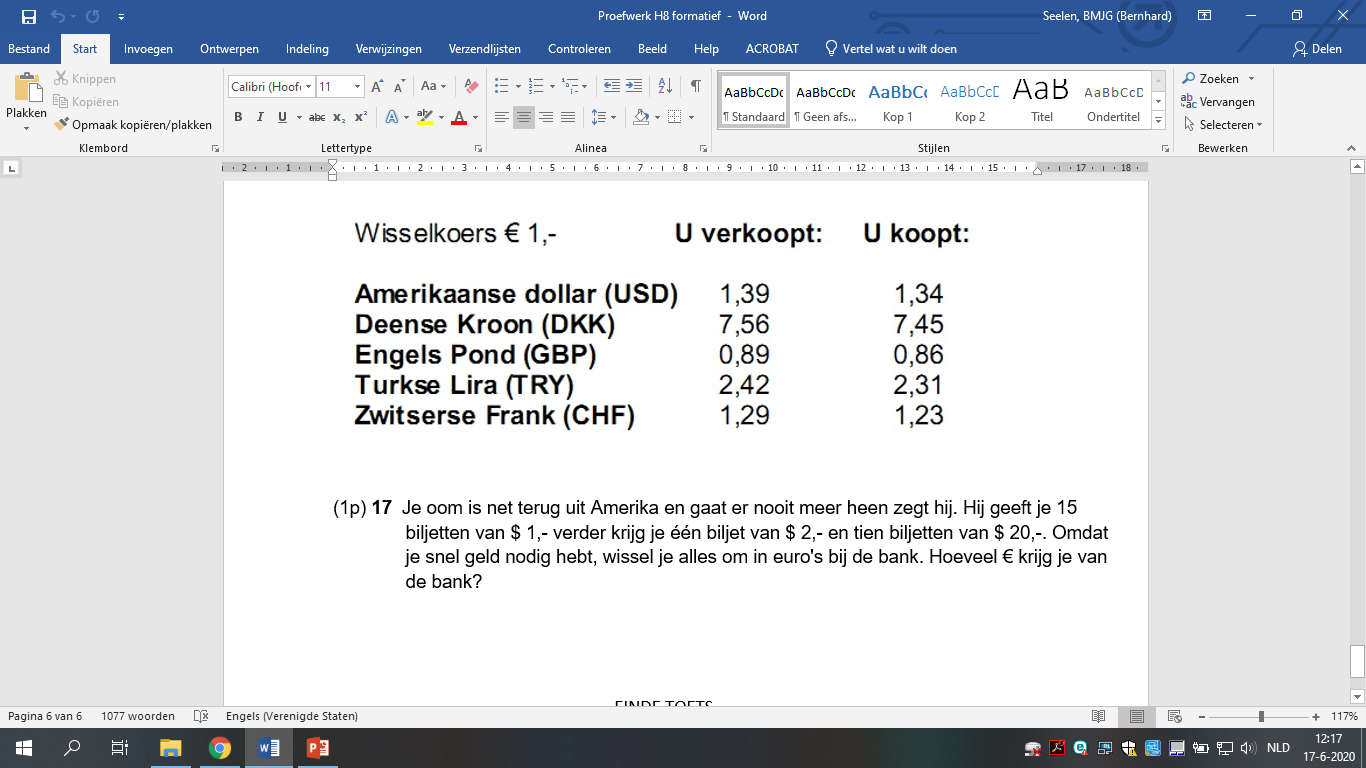 (2P) 12
$ 217 : 1,39 = € 156,12
Als je rekening houdt met 6 euro provisie moet je er nog 6 euro afhalen (€ 150,12)